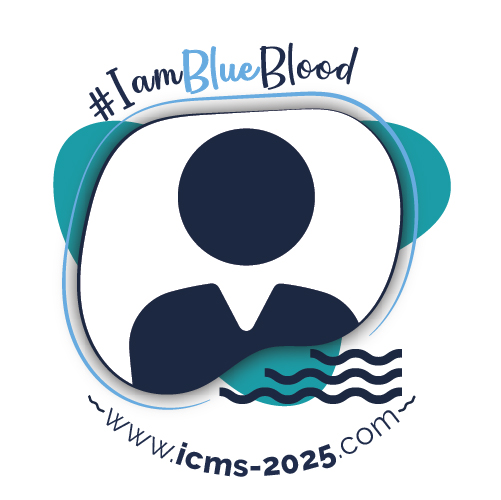 Your Name here
Title of the presentation here
Institutional affiliation here
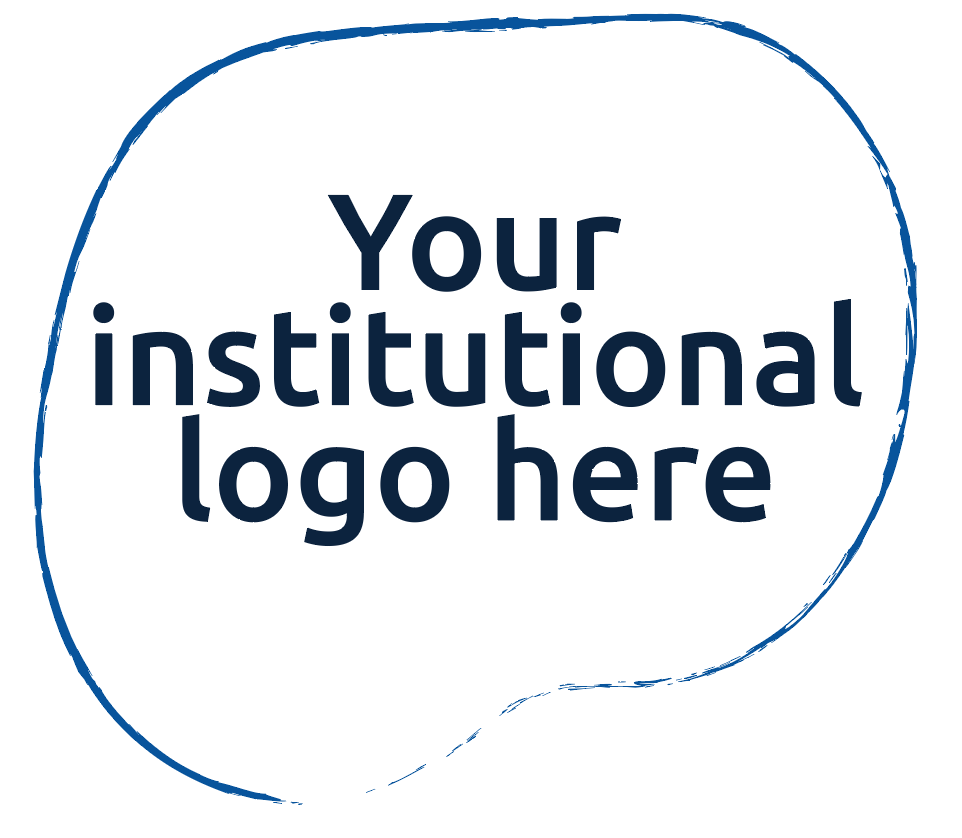 Content of the presentation
Content of the presentation
Write your closing message here